Respiratory health strategies across Europe
Carlos Robalo Cordeiro
Coimbra, Portugal
ERS President Elect
International Respiratory Coalition Summit
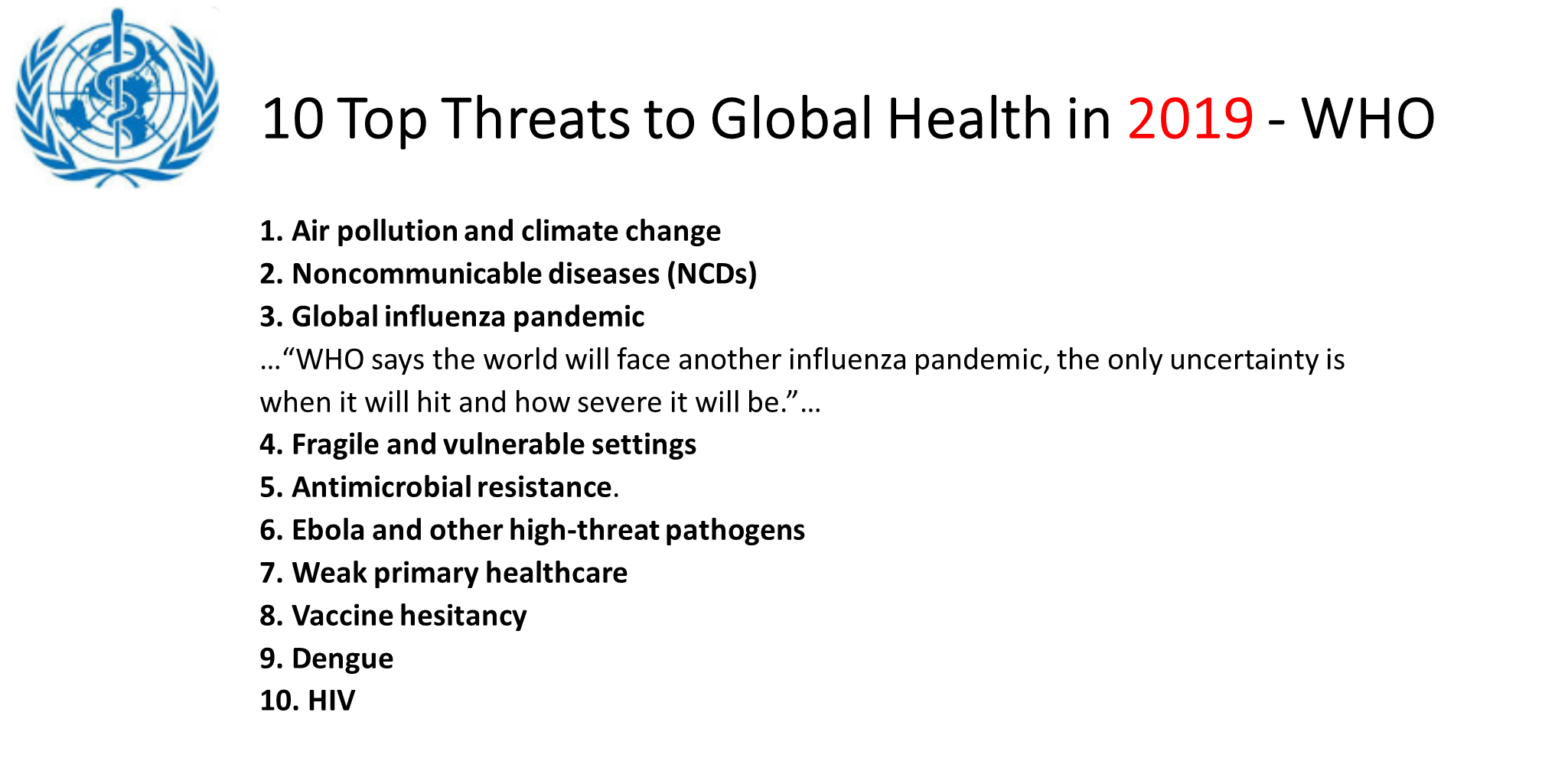 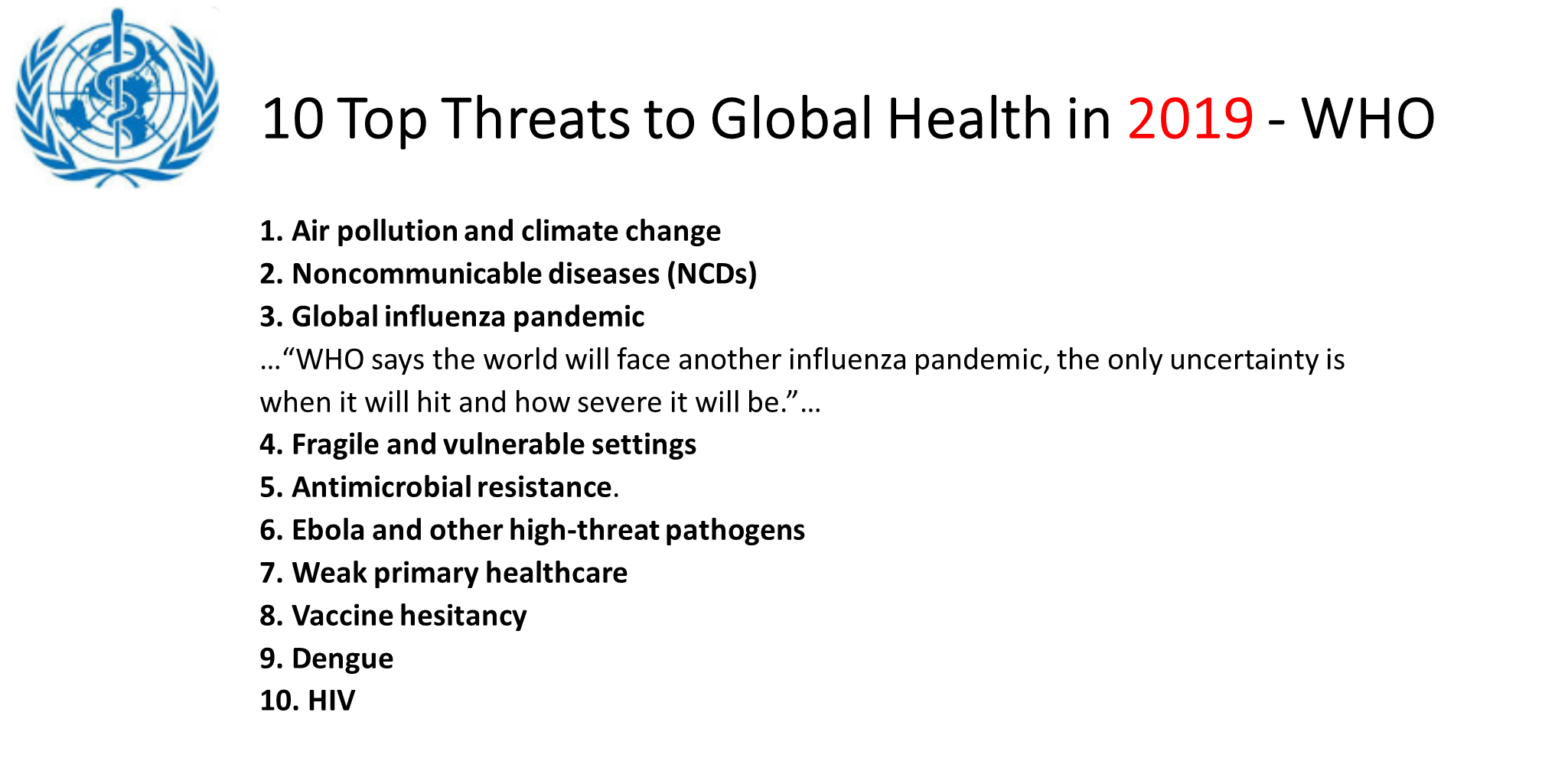 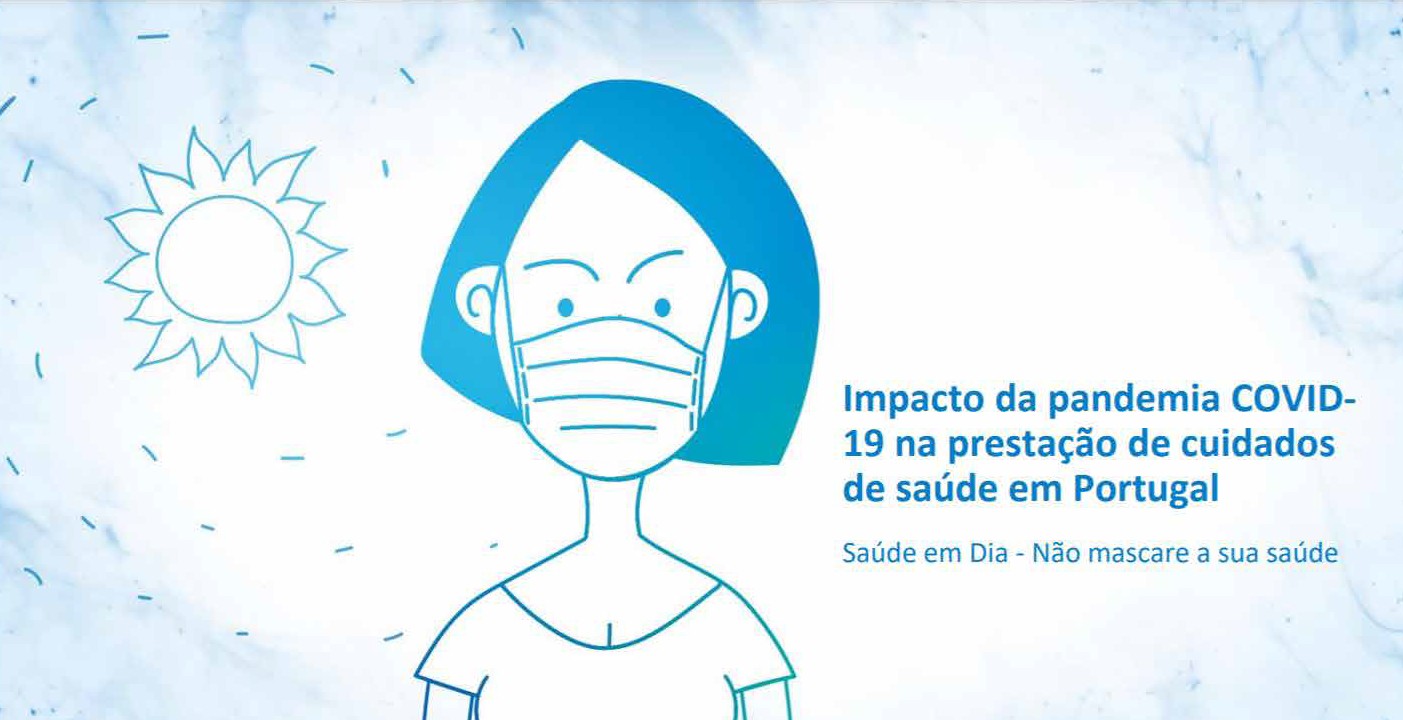 PRIMARY CARE I PRESENTIAL CONTACTS
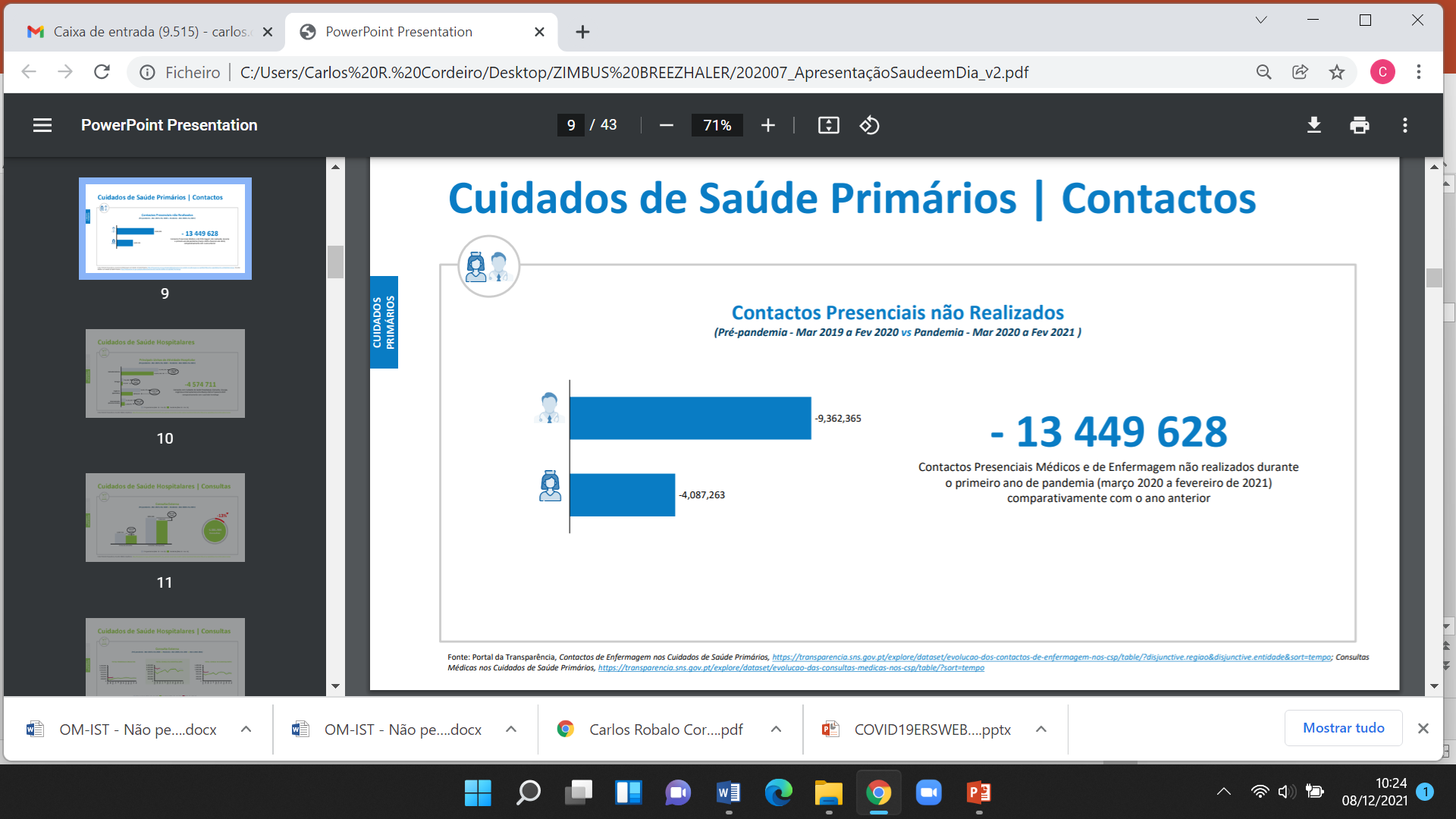 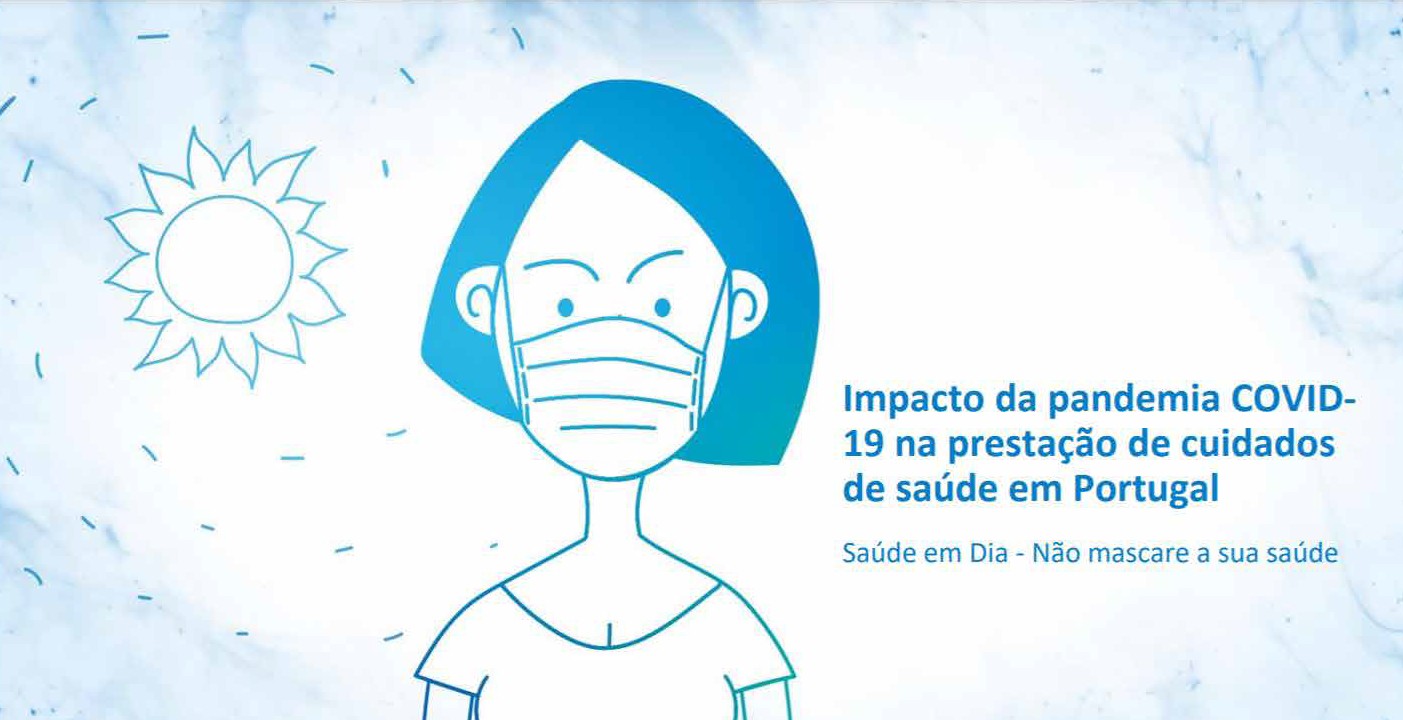 DIAGNOSTIC AND THERAPEUTIC TESTS
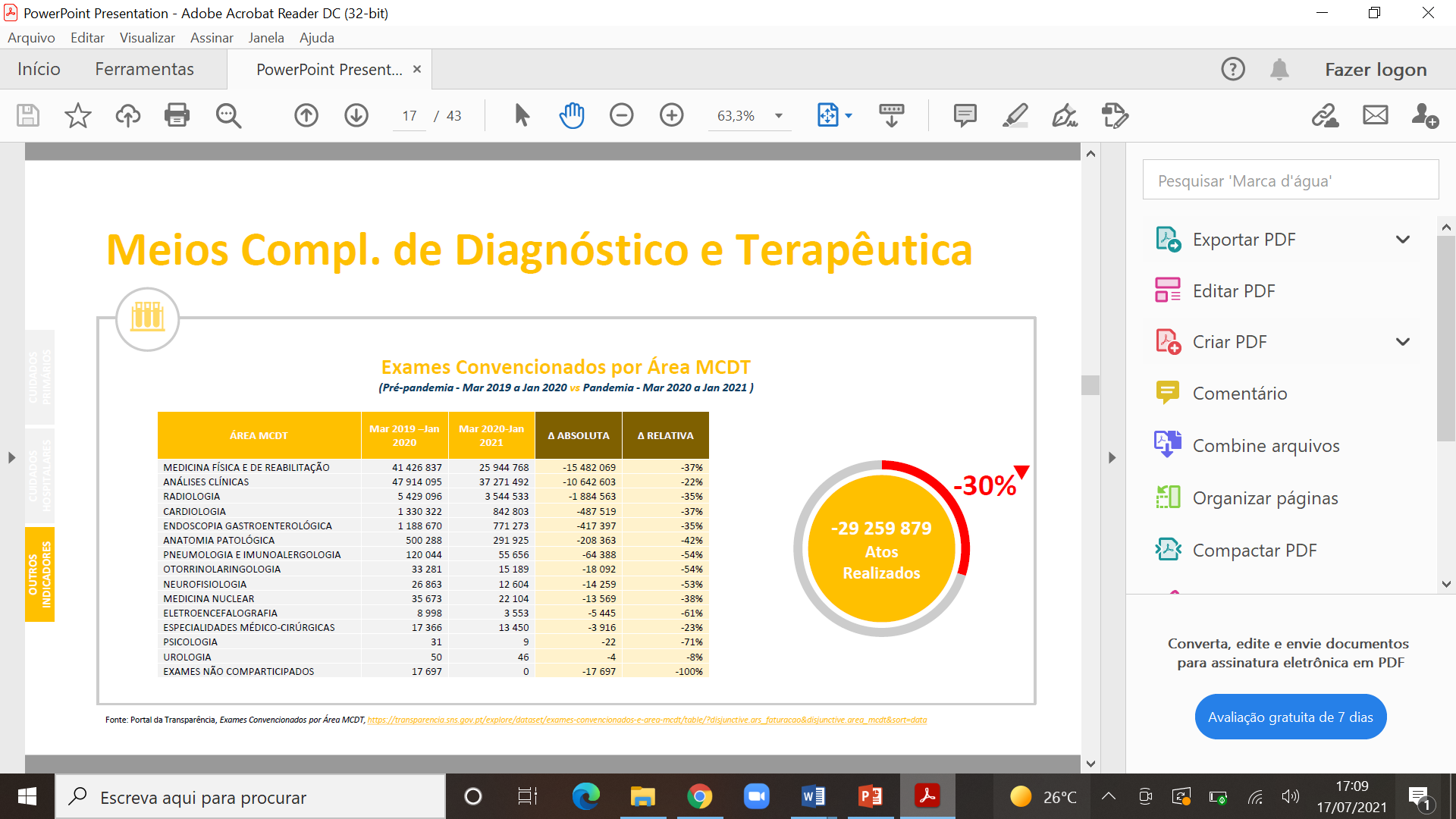 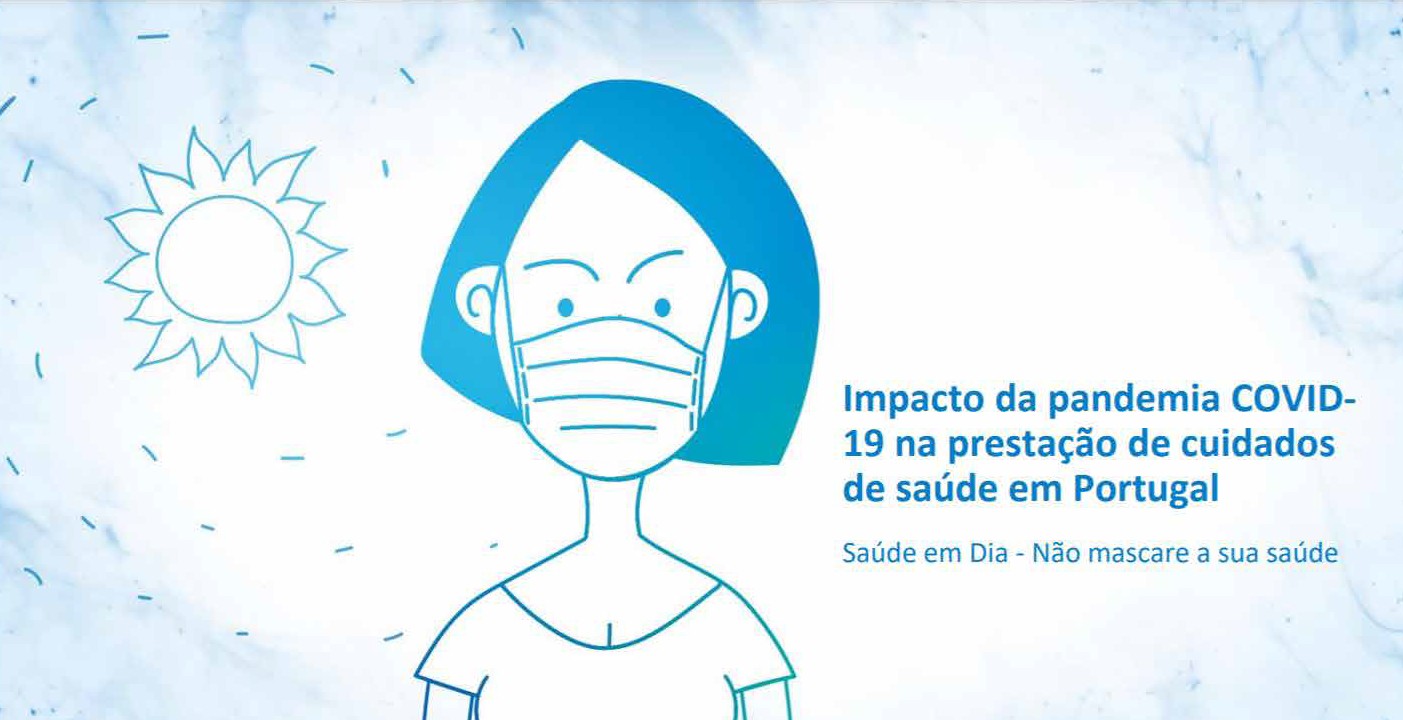 OBSTRUCTIVE AIRWAYS DISEASE
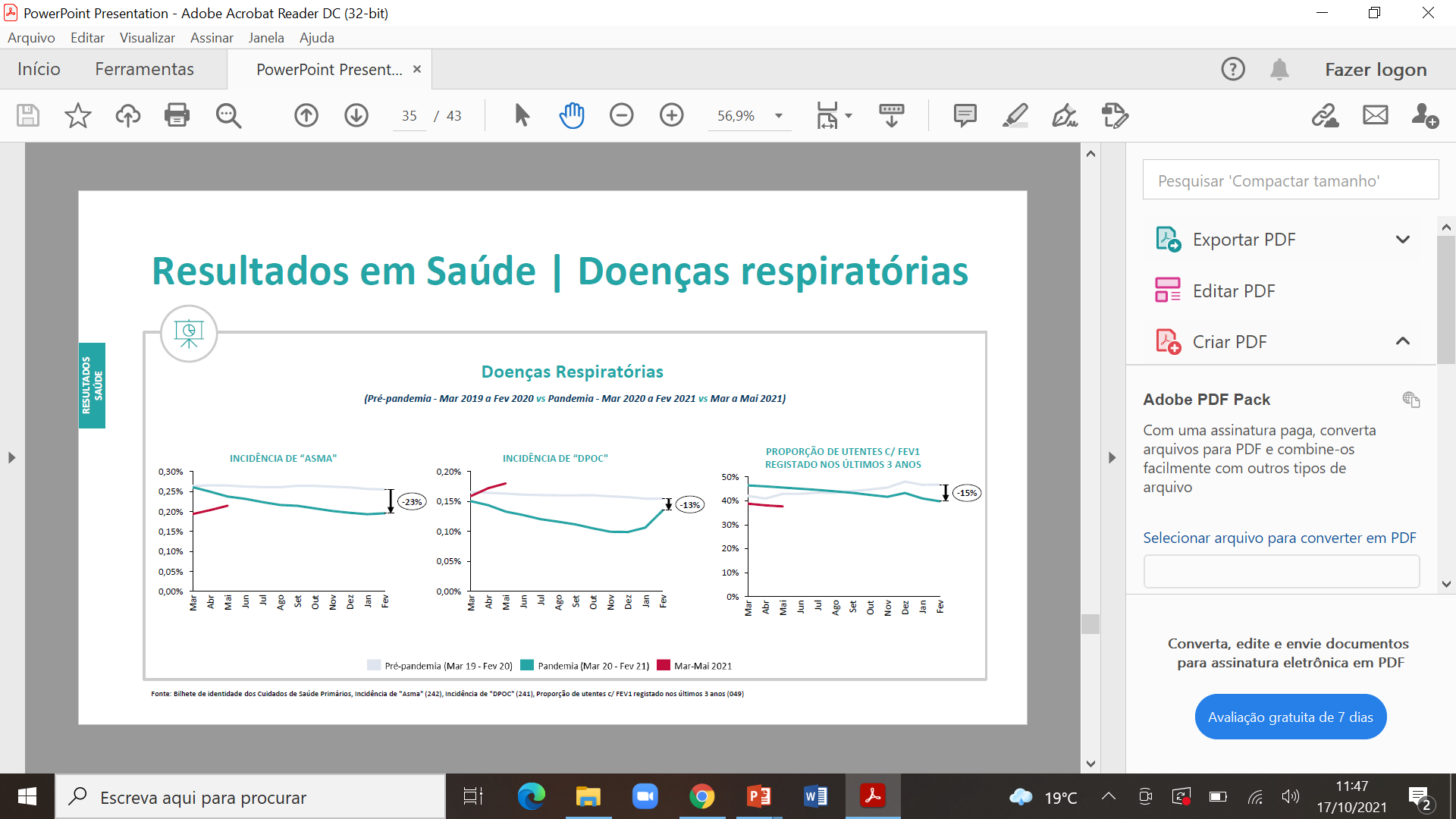 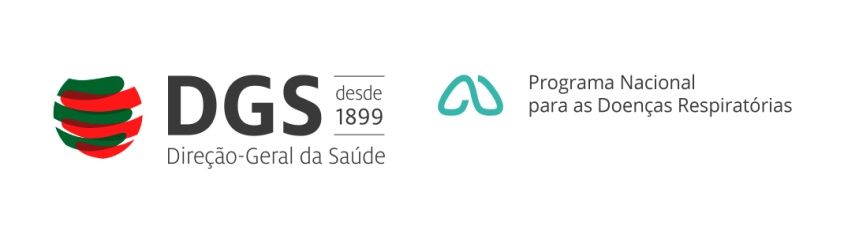 Portuguese National Programme for
 Respiratory Diseases
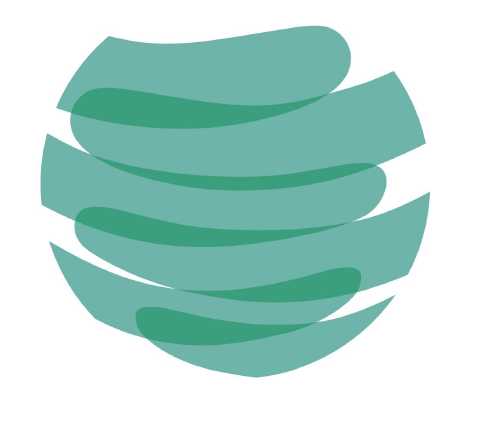 2012 - 2022
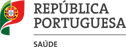 [Speaker Notes: Lisboa, 8 de Março de 2016

We live in an ageing world, in which better public health has resulted in longevity.
However, this demographic change has led to an epidemiological transition. The predominance of infectious diseases is shifting to non communicable or chronic disease.]
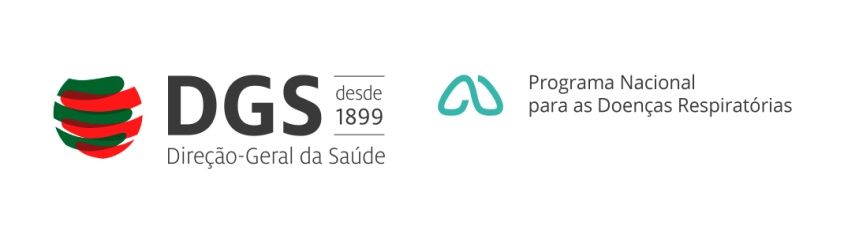 MISSION

Reduce the burden of Chronic Respiratory Diseases
Reduce mortality from chronic respiratory disease

  Reduce hospitalizations caused by chronic respiratory disease
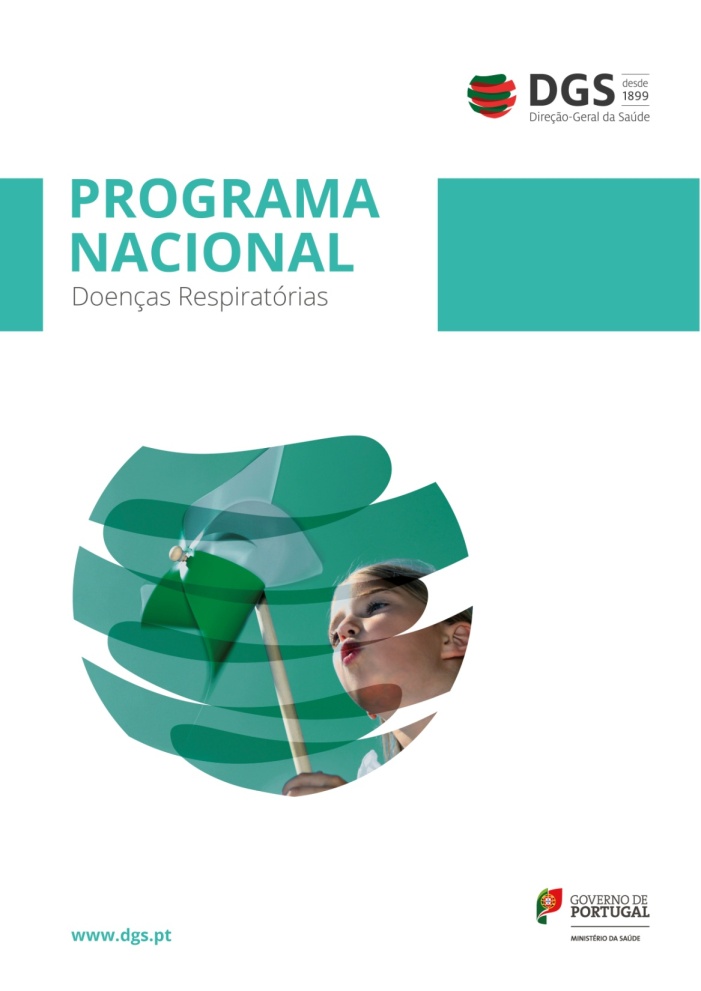 2012- 2022
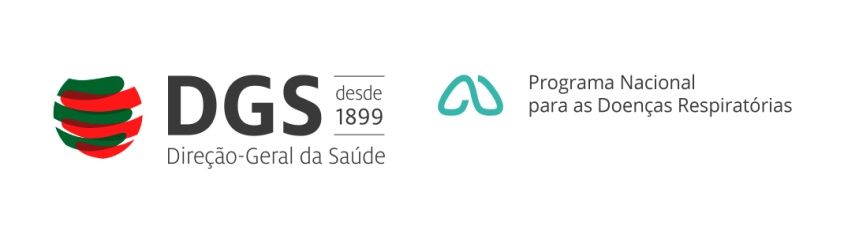 Objectives
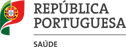 [Speaker Notes: Aims:

All people, regardless of their age, to be included in strategies on detection and diagnosis, prevention, management and treatment. 
 Strategies against NCDs to recognise that including older people in prevention, promotion, management and care strategies will substantially reduce the health costs arising from rapidly ageing populations.]
Portuguese National Programme for
 Respiratory Diseases
OBJETIVES AND GOALS
2012-2016

Promote prevention, especially the 2nd and 3rd, with specific      plans in 100% of the Health Regions

Contribute to early diagnosis, increasing accessibility to spirometry by 30% in Primary Health Care

Reduce hospitalizations for CRD in 10%

Reduce mortality from respiratory disease in 2%
…
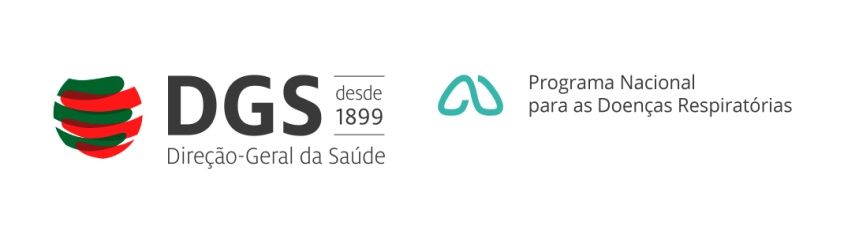 Portuguese National Programme for
 Respiratory Diseases
Areas of intervention
 

Intervention Area by Pathologies 
 
Transversal Intervention Areas

Communication and Social Mobilization Area
Scientific Coordinator for each area of intervention
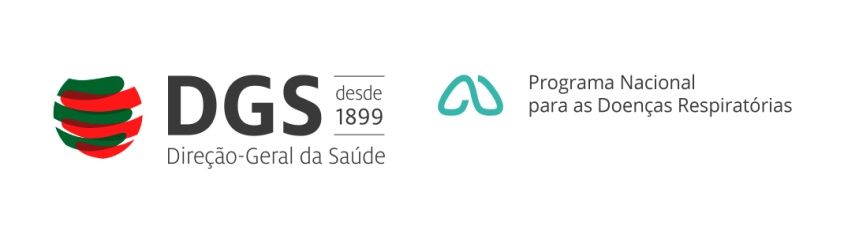 Portuguese National Programme for
 Respiratory Diseases
Areas of intervention by pathologies
Pathologies of high
prevalence

Asthma 
Chronic Obstructive Pulmonary Disease 
Sleep Disease
Pathologies with a highly
differentiated approach

Cystic Fibrosis
Pulmonary Hypertension
Interstitial Lung Disease
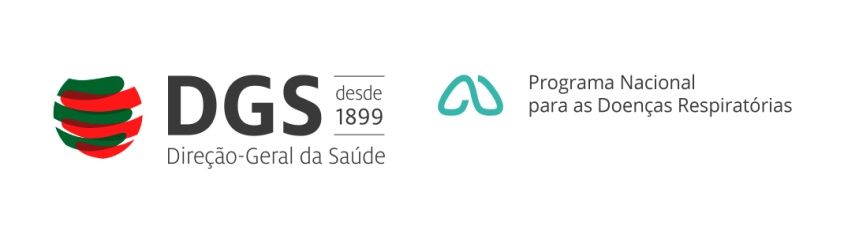 Portuguese National Programme for
 Respiratory Diseases
REGIONAL COORDINATORS
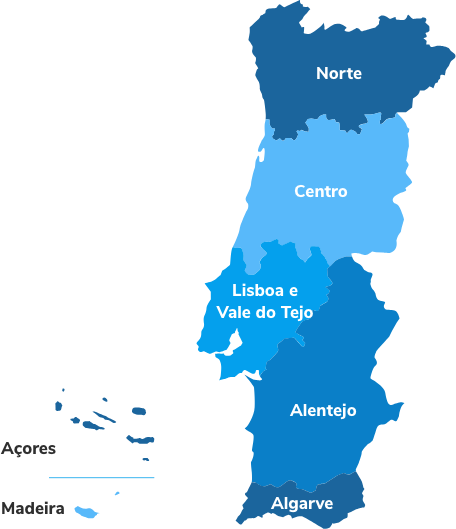 ARS Norte
ARS Centro
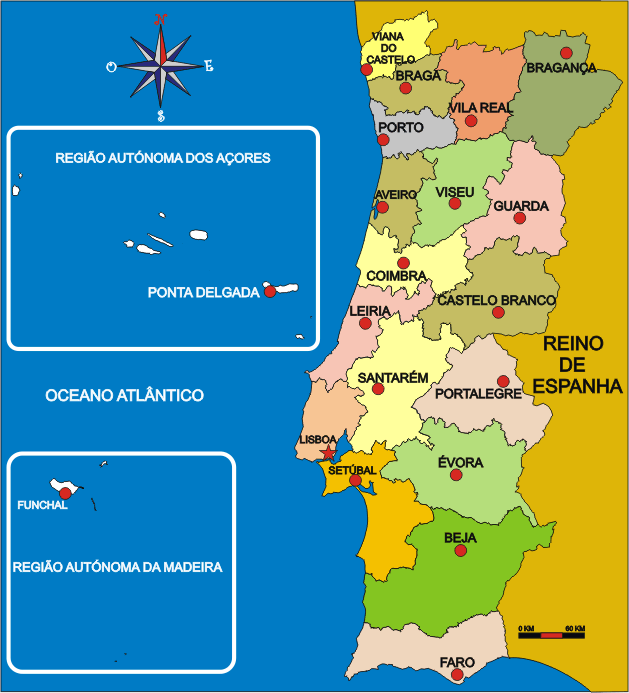 ARS Açores
ARS LVT
ARS Alentejo
ARS Algarve
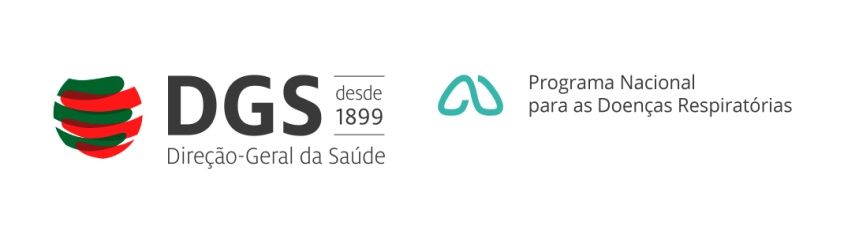 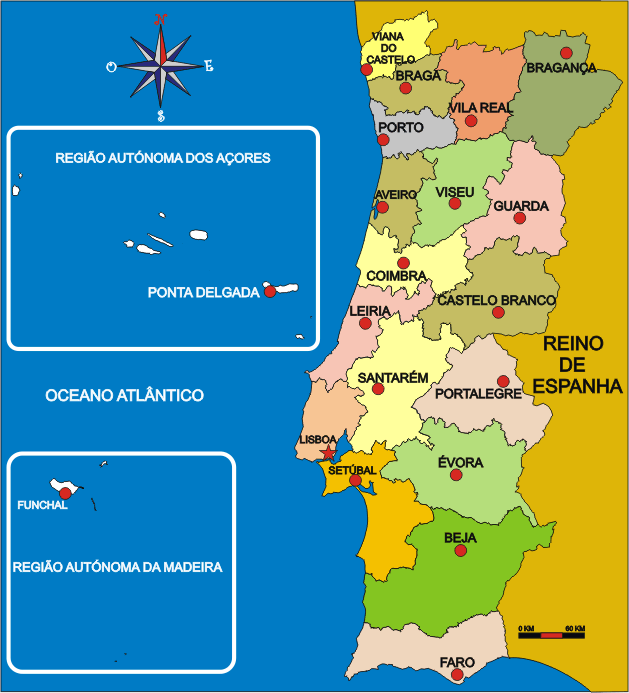 ARS Madeira
Portuguese National Programme for
 Respiratory Diseases
Transversal Intervention Areas
Smoking…
Allergies
Respiratory Infections
Pediatrics
Respiratory Care at Home  
Environment Quality
Epidemiological surveillance
Scientific investigation
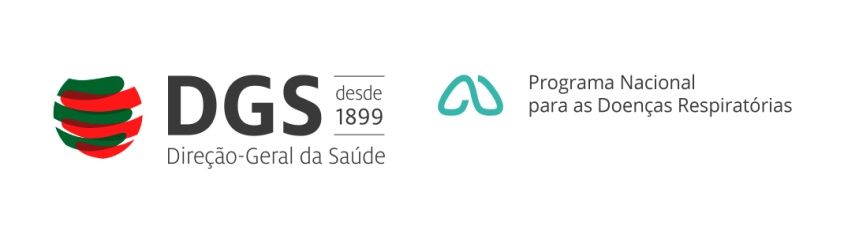 Portuguese National Programme for
 Respiratory Diseases
Strategies
Epidemiological surveillance

  Primary , secondary and tertiary  prevention

  Treatment and monitoring

  Communication and Social Mobilization
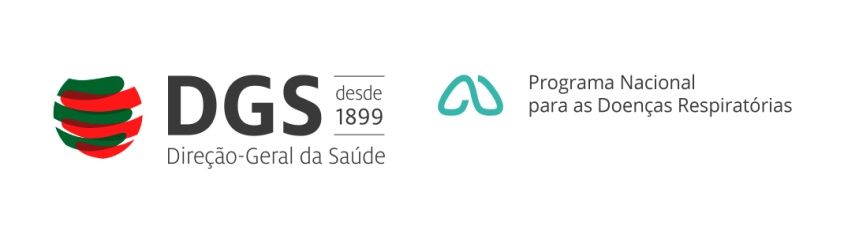 Portuguese National Programme for
 Respiratory Diseases
Monitoring Indicators
Indicators of Disease Management 
Obstructive Airways Diseases
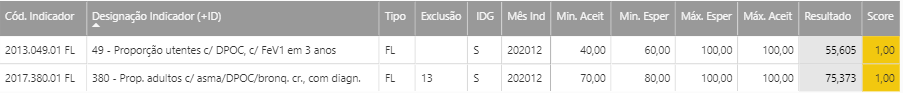 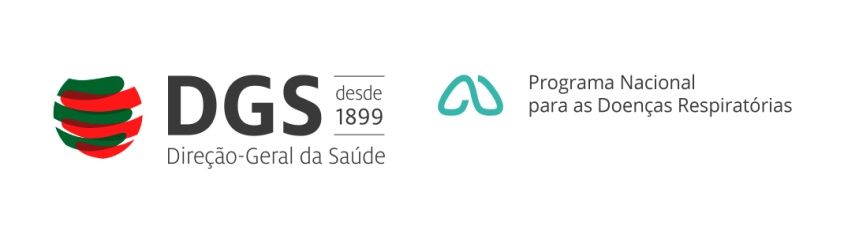 Portuguese National Programme for
 Respiratory Diseases
CLINICAL GUIDELINES
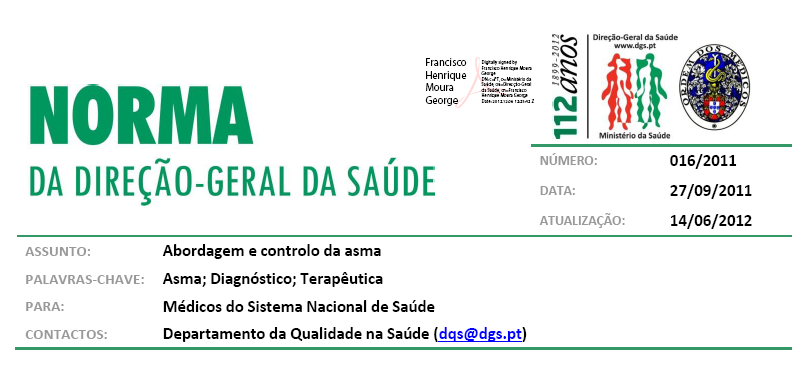 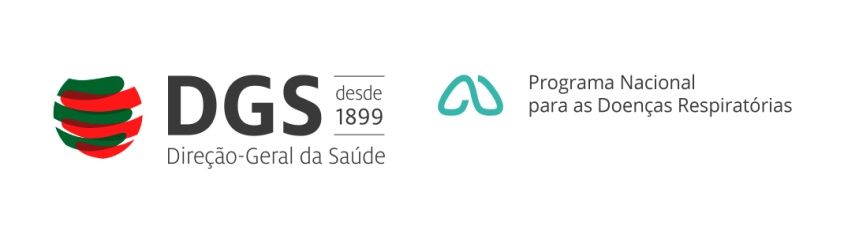 Portuguese National Programme for
 Respiratory Diseases
CLINICAL GUIDELINES
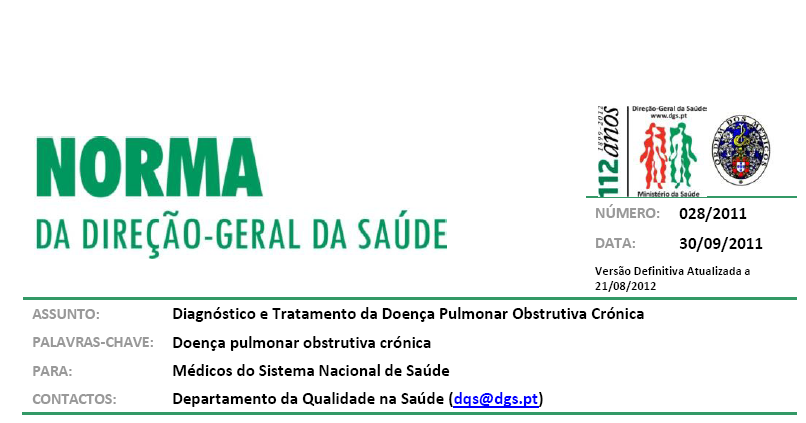 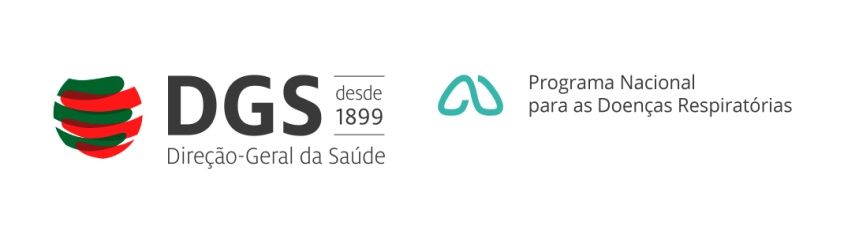 Portuguese National Programme for
 Respiratory Diseases
Primary Care – Diagnosis of
Asthma and COPD
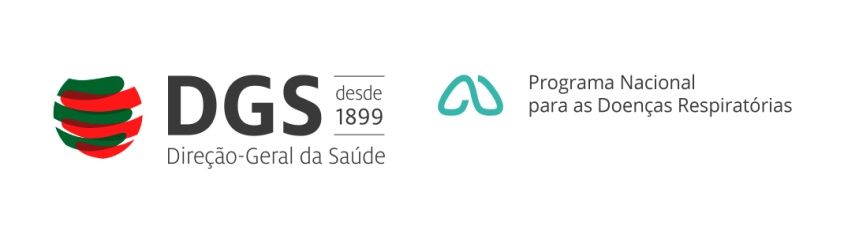 Portuguese National Programme for
 Respiratory Diseases
Monitoring Indicators
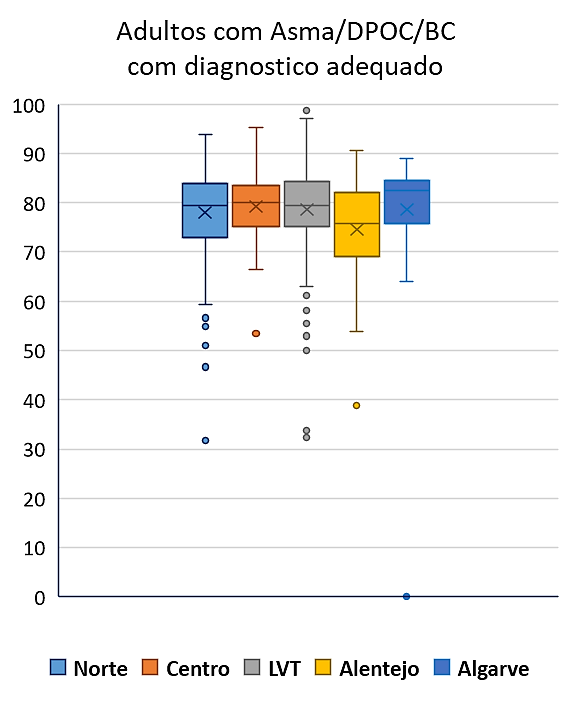 Indicator 380 – Proportion of Asthma/COPD with diagnosis
±20% without diagnosis
    (but with medication)

 ≈ 180.000 people
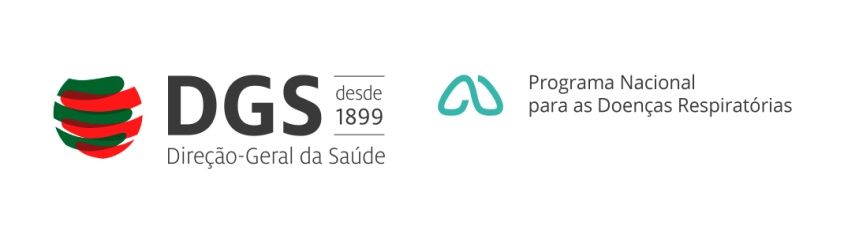 Ministério da Saúde. BI-CSP. https://bicsp.min-saude.pt/pt/biselfservice/Paginas/home.aspx (2022)
Portuguese National Programme for
 Respiratory Diseases
Standardized Admission Rate for 
Asthma and COPD (/ 100 000)
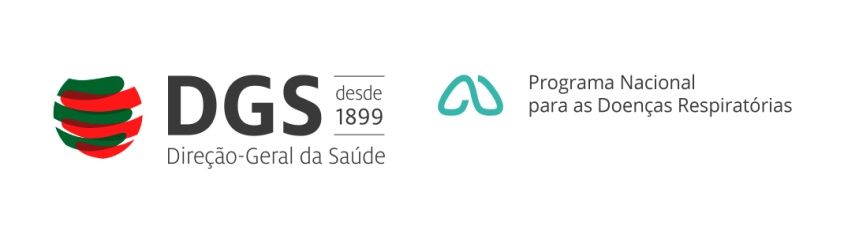 Source: Health at a Glance 2021 - © OECD 2022
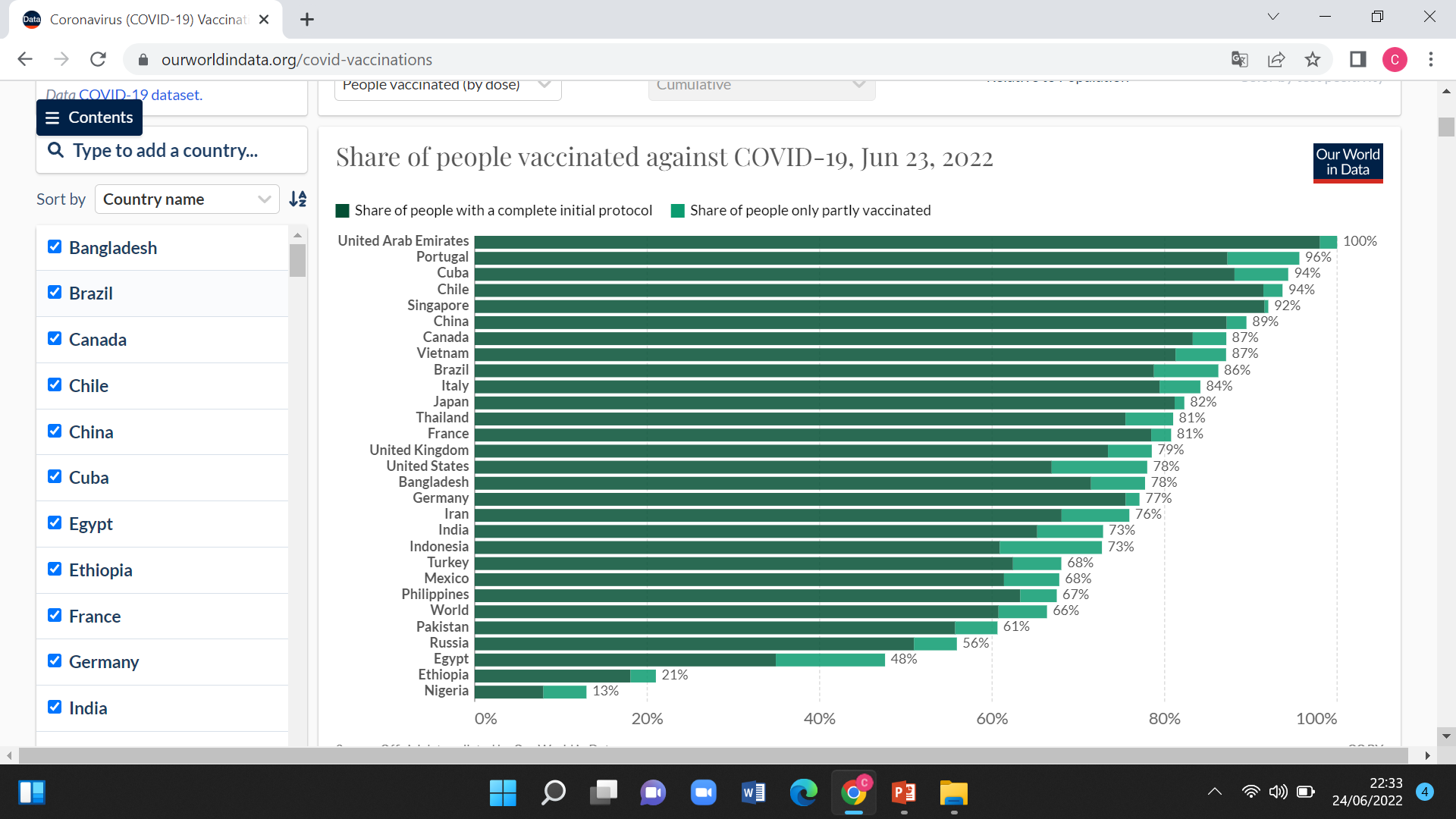 Vaccination rates of population ≥65 have been increasing, being estimated to have reached the 75% EU coverage goal in 2019/20
Influenza vaccination coverage in EU top 10 in people ≥65 (2017/18) (3)
Evolution of the influenza vaccination coverage in people ≥65 (2008/09 – 2019/20) (1,2)
76%
United Kingdom
73%
WHO target: 75%
Netherlands
64%
68%
66%
66%
Portugal
61%
65%
65%
64%
62%
62%
Ireland
58%
59%
59%
58%
61%
Spain
56%
53%
52%
51%
Malta
56%
51%
50%
50%
48%
Italy
52%
45%
43%
France
50%
Sweden
49%
2008/
2009
2009/
2010
2010/
2011
2011/
2012
2012/
2013
2013/
2014
2014/
2015
2015/
2016
2016/
2017
2017/
2018
2018/
2019
2019/
2020
Finland
48%
Portugal: ≥65 years old (1)
Portugal: ≥65 years old (2)
Source: (1) Eurostat (2) Annual reports from Vacinometro (project from the Sociedade Portuguesa de Pneumologia (SPP) and Associação Portuguesa de Medicina Geral e Familiar (APMGF), with support from Sanofi. Data supplied by Sanofi. (3) Last year with more available data per country. List of countries with data published by Eurostat.
BARI Study | Key results for the burden of Influenza in Portugal - Expert panel
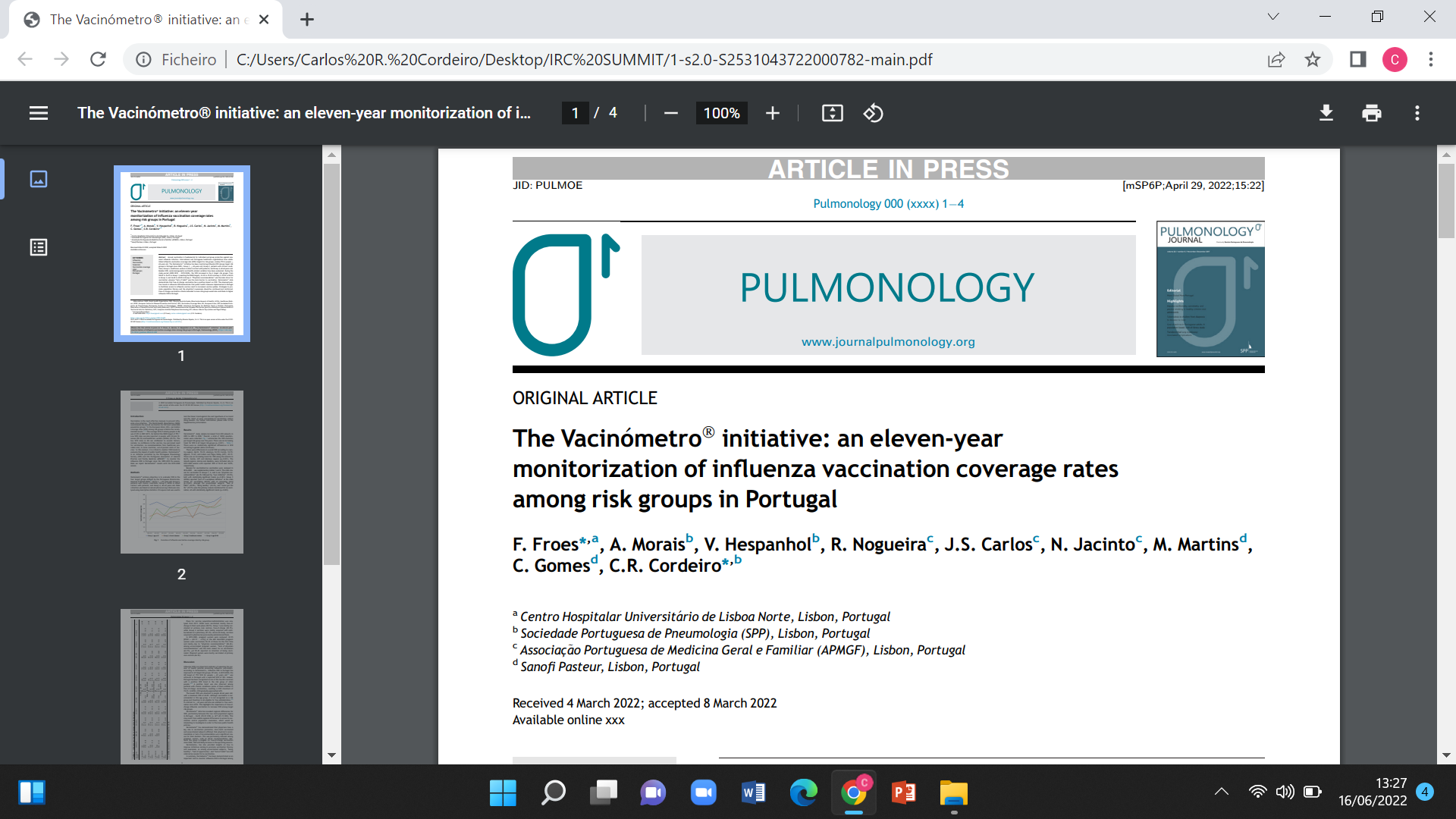 Chronic Disease
83,4%
Health Professionals
64,4%
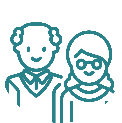 RESULTS 1st March 2022
Percentage of vaccinated individuals in the recommended groups
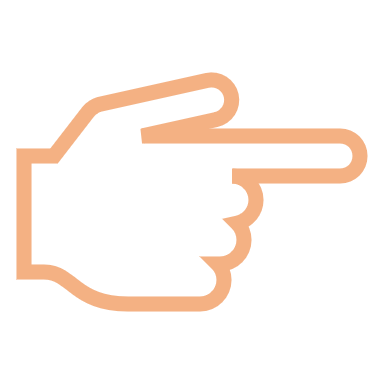 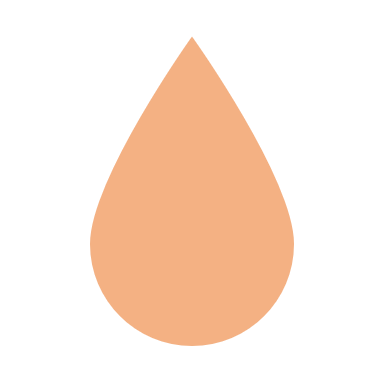 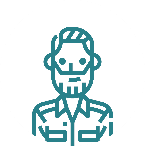 > 65 years old
88,3%
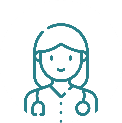 Pregnant
60,2%
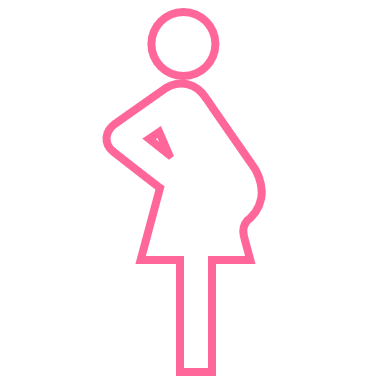 60-64 years
53,3%
Sample information:
The sample in question is associated with:
A margin of error of ±1.7% for a 95% CI in the total sample (n=3226);
A margin of error of ±3.1% for a 95% CI within the Target 65 years or more (n=999).
A margin of error of ±3.5% for a 95% CI within the Chronic Patients Target (n=767);
A margin of error of ± 3.7% for a 95% CI within the Target Health Professionals in Contact with Patients (n=685);
A margin of error of ± 3.5% for a 95% CI within the Target 60-64 years (n=773);
A margin of error of ± 3.7% for a 95% CI within the Pregnant Target (n=714);
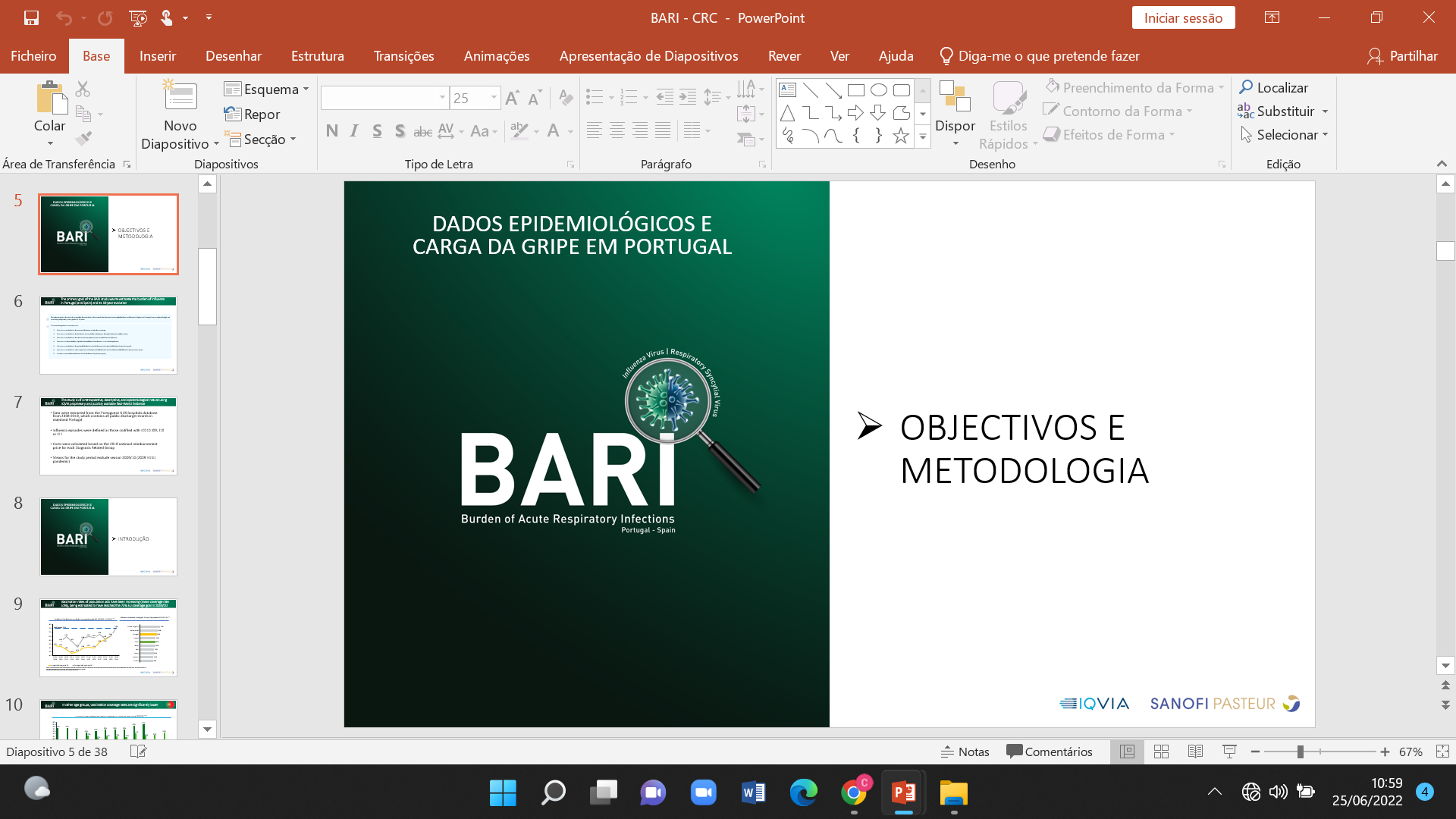 Froes F, Carmo M, Lopes H, Gomes C, Martins M, Guzman C, Bricout H, Correia de Sousa J, Rabaçal C, Raposo J, Robalo Cordeiro C
The primary goal of the study is to describe the evolution of the annual direct burden from hospitalizations for influenza in Spain and Portugal, from an epidemiologic and economic perspective, over a period of 10 years.
The secondary goals of the study are to:
Describe the evolution of the seasonal influenza vaccination coverage;
Describe the evolution of the incidence and mortality of influenza, through national surveillance data;
Describe the evolution of the direct cost from primary care consultations for influenza;
Describe the characteristics of patients hospitalized for influenza – and of their episodes; 
Estimate the evolution of the potential indirect cost of influenza due to productivity loss (exploratory goal);
Describe the evolution of sales of pharmaceutical products likely to be used for influenza-like illness (ILI) (exploratory goal);
Analyze the association between AMI and influenza (exploratory goal);
Abstracts ESPID May 2022, ESWI June 2022
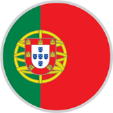 Overall, an increase of hospitalizations for influenza in population aged 65 years old or more was observed over the last 2 epidemic seasons
Results are coherent with literature finding higher impact on elderly population for strain A(H3N2) and evidence of higher excess mortality among adults and elderly in season 2017/18
Share of hospitalizations for influenza per broad age group and year (2008/09 – 2017/18) (1)
3,007
2,770
9%
2,189
60%
1,938
1,622
55%
1,363
32%
67%
91%
39%
951
942
761
757
29%
44%
20%
26%
481
40%
68%
400
45%
61%
42%
71%
36%
33%
80%
74%
56%
58%
64%
2008
/09
2009
/10
2010
/11
2011
/12
2012
/13
2013
/14
2014
/15
2015
/16
2016
/17
2017
/18
10 yrs 
mean
3 yrs 
mean
AH3
B/Yamagata
<65
≥65
IQVIA/ IASIST hospitalization database, for mainland Portugal. Epidemic season includes hospitalizations between September n and June n+1, both inclusive. 
Note: w/ - with; w/o – without.
BARI Study | Key results for the burden of Influenza in Portugal - Expert panel
Mortality in PortugalGlobal Burden of Disease 2019
Pneumonia Eurostat (2013-2015)
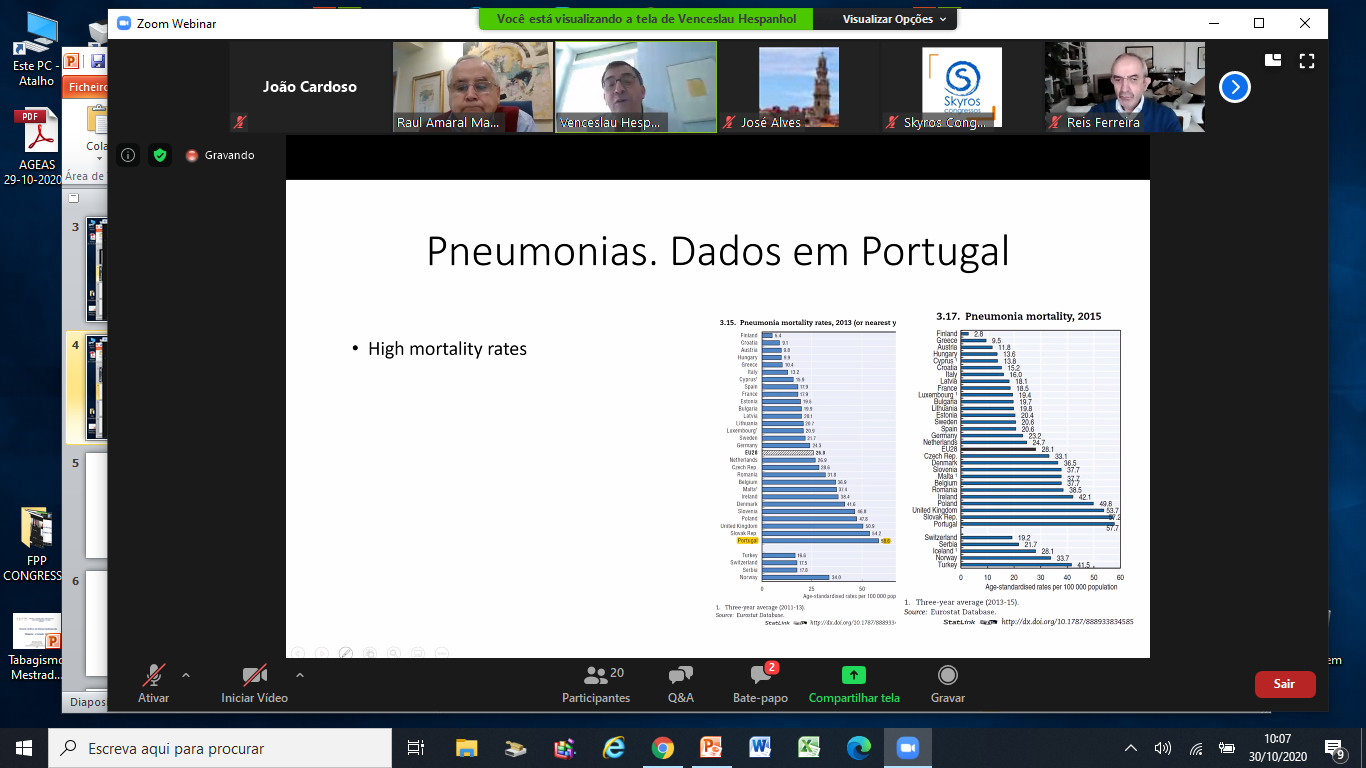 4,05%
7,11%
11,1%
14,34%
5,32%
Ageing: a health challenge
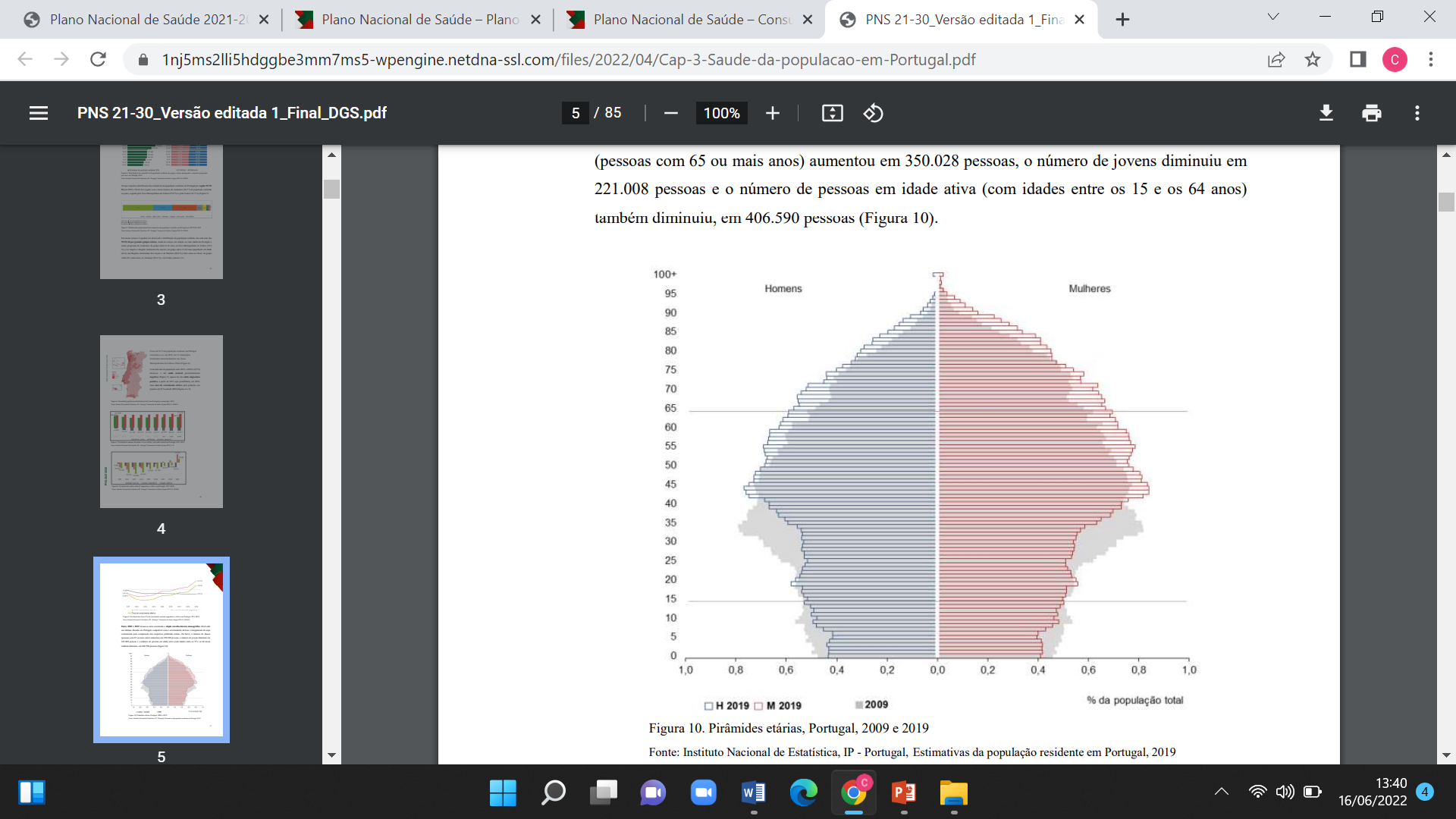 for every 100 young people (< 15 years old)
in 2011, 127.6 elderly people 
in 2019, 163.2 elderly people
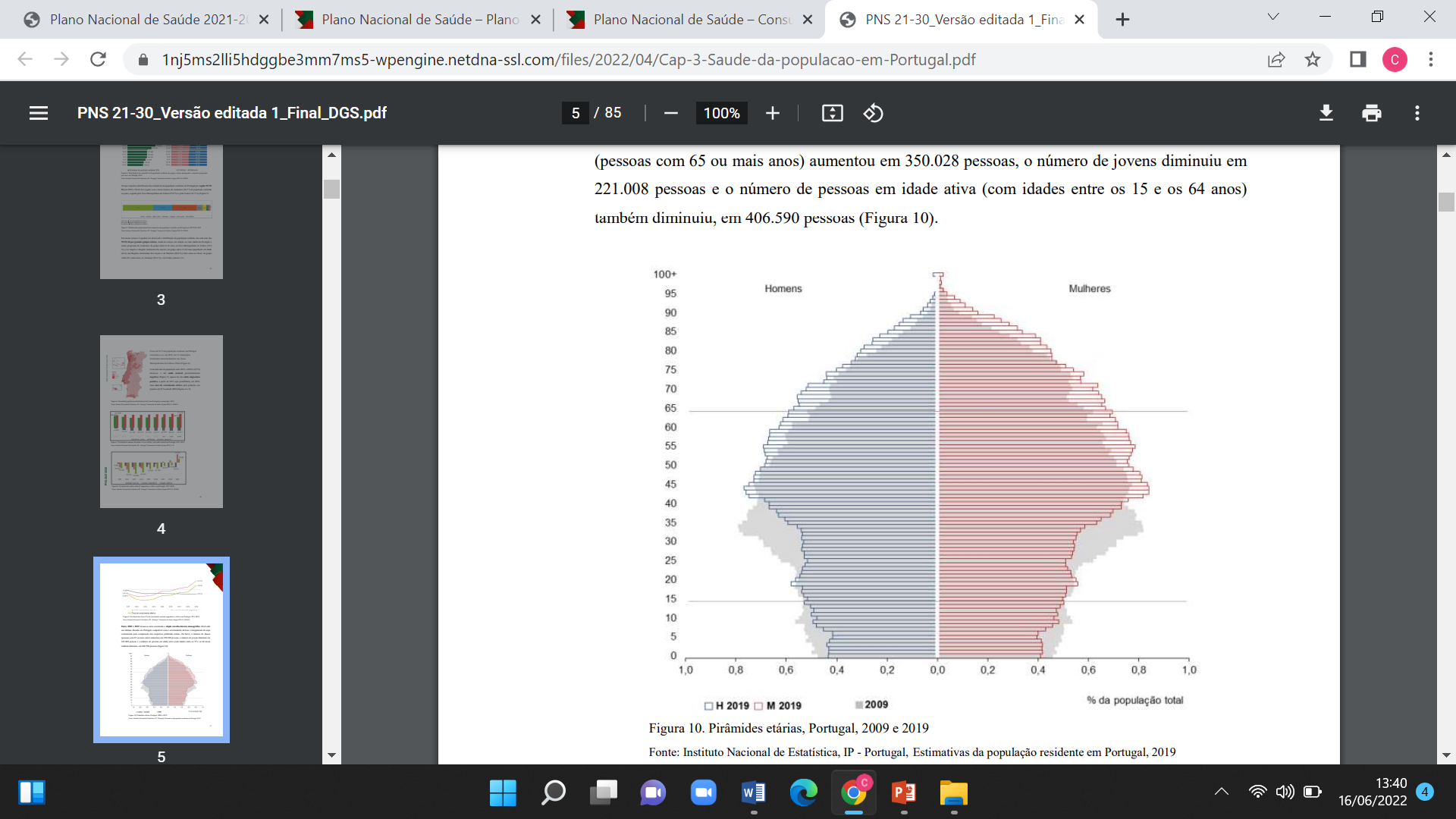 Portuguese National Programme for
 Respiratory Diseases
Main Causes of Respiratory Mortality
TOTAL
PNEUMONIA
COPD
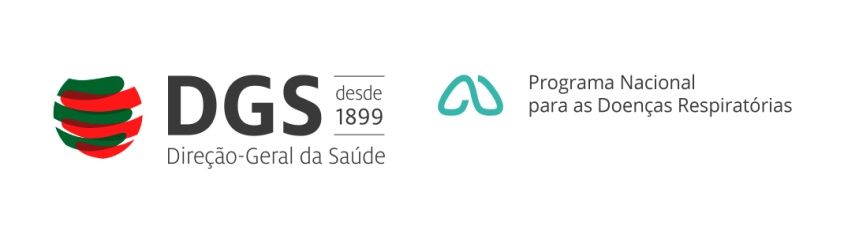 COVID - 19  Mortality Rate- 2020
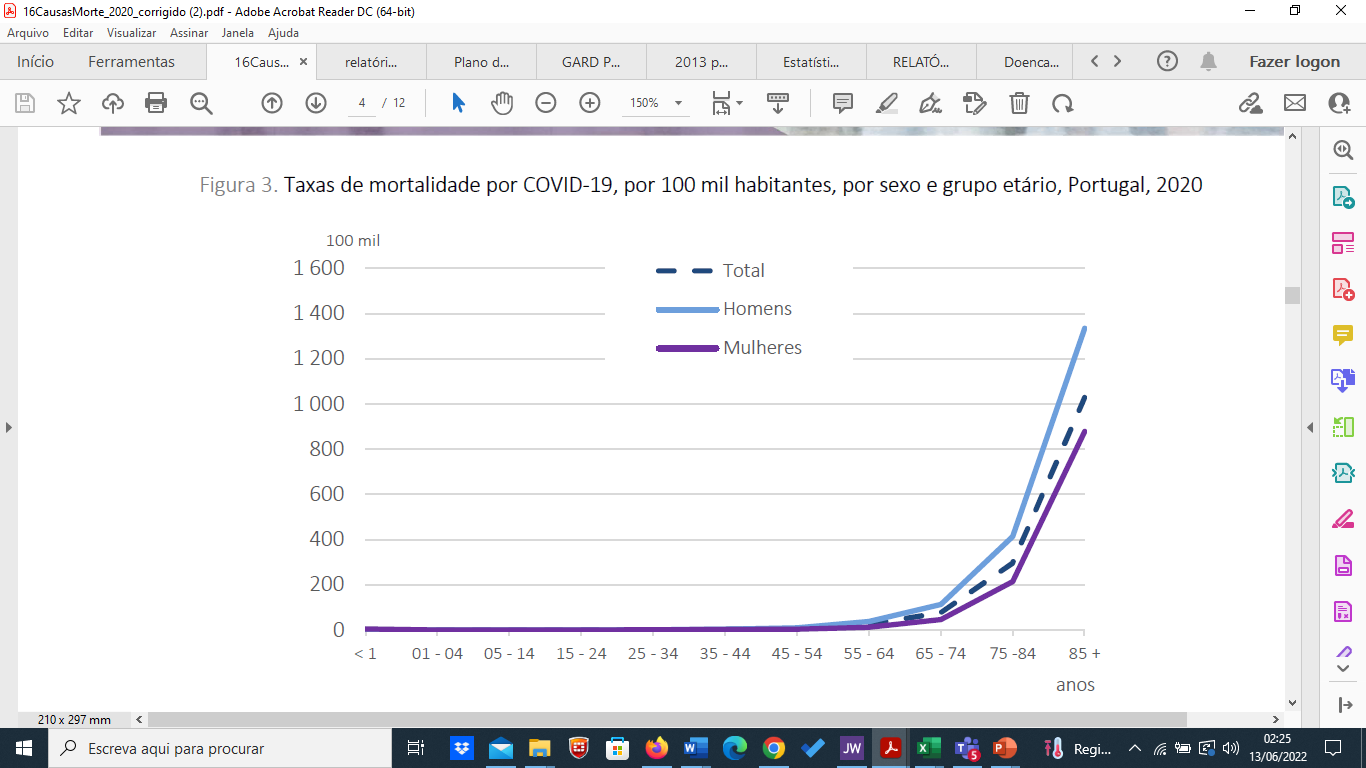 As of March 2020, there have been cases of deaths caused by COVID-19, with a total of 7,125 deaths by the end of the year, representing 5.8% of all deaths.
According to WHO standards, deaths from COVID-19 were not classified or included in the respiratory diseases, constituting a set of diseases apart.
Evolution of Mortality in PortugalINE (1988 to 2013)
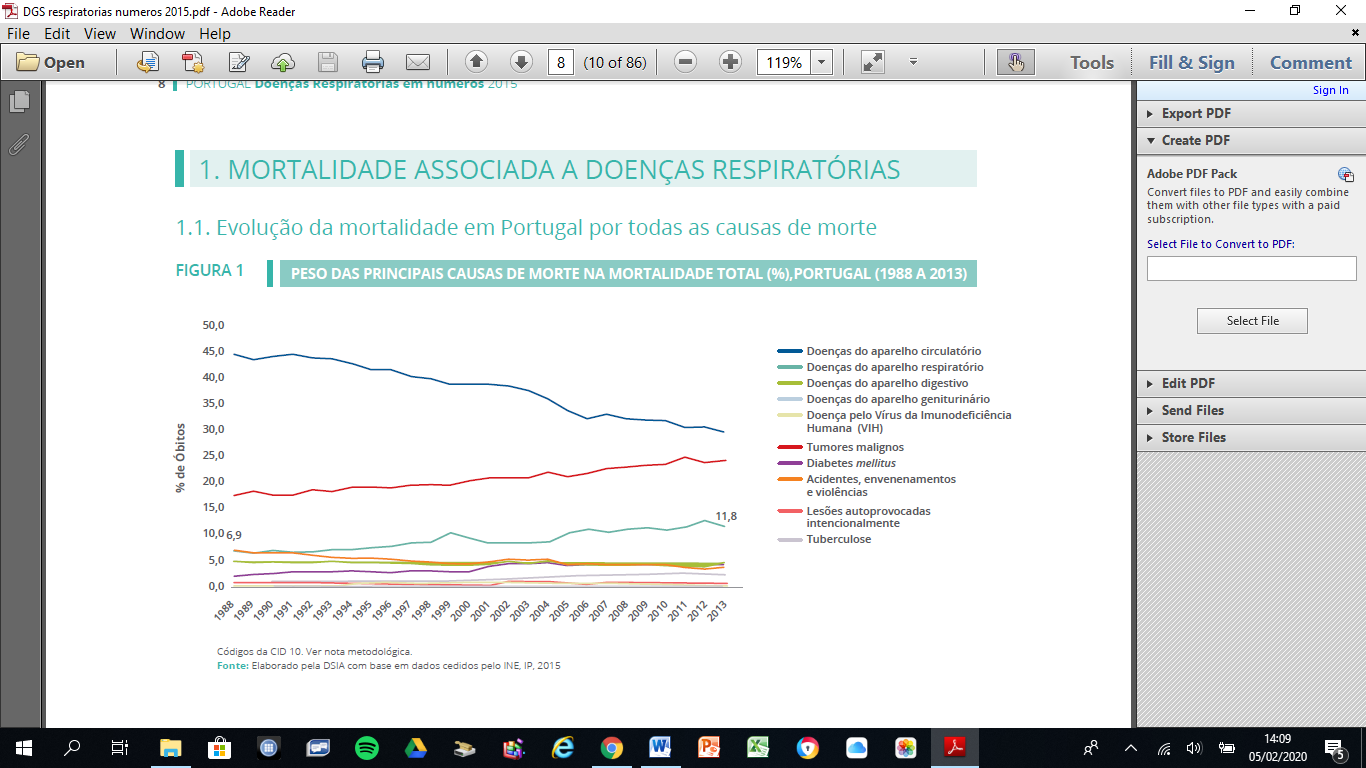 Portuguese National Programme for
 Respiratory Diseases
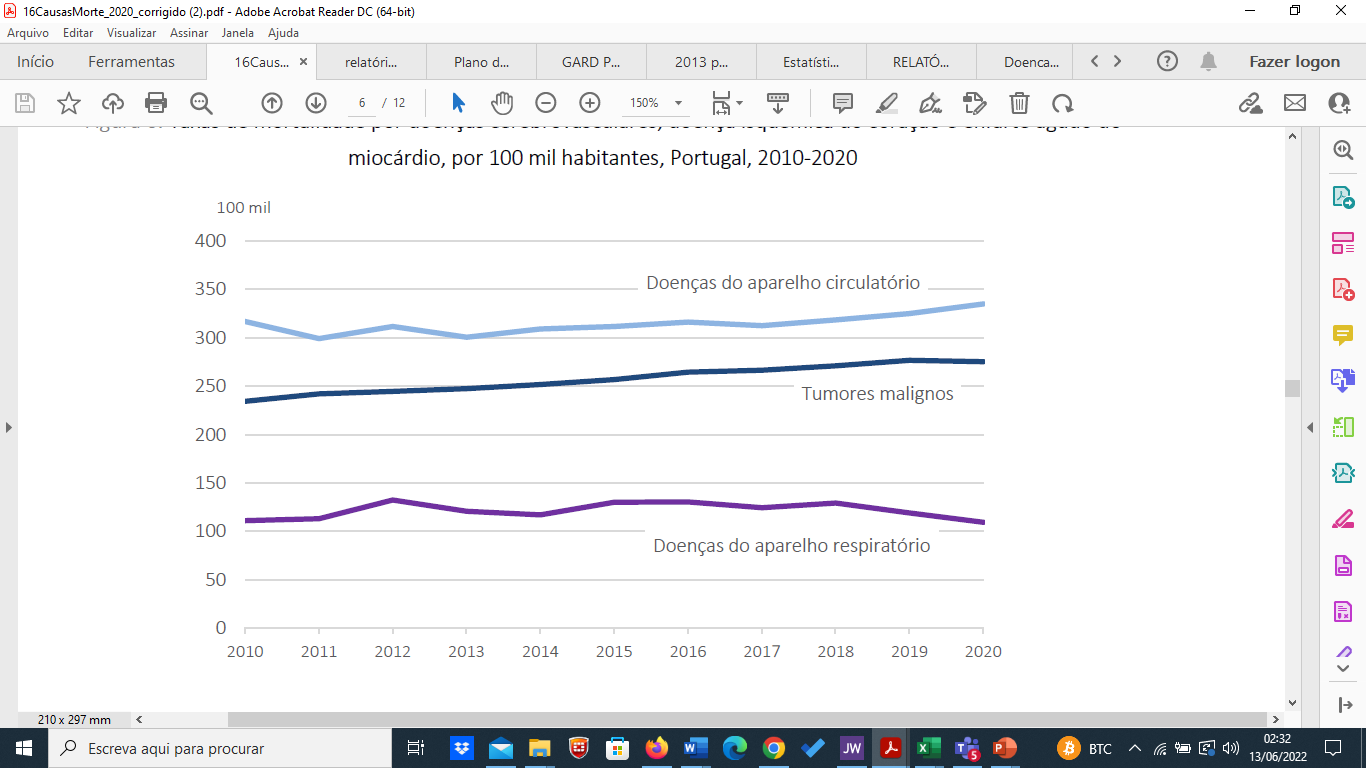 Main Causes of Mortality
In 2020, respiratory diseases caused 11,266 deaths, 8.0% less than in the previous year, and in reduction in total deaths (from 10.9% in 2019 to 9.1% in 2020)
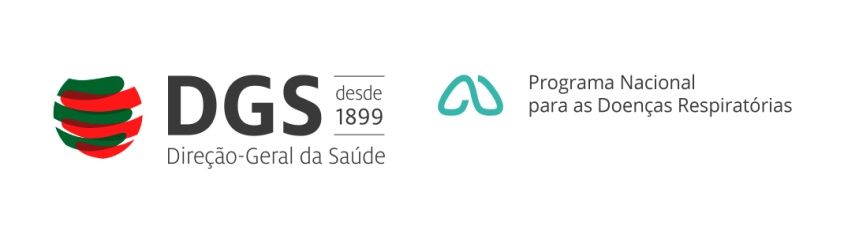 Portuguese National Programme for
 Respiratory Diseases
Conclusions
Since 2012, as a consequence of the better quality of care provided, health gains have been made concerning reducing total Respiratory Mortality (excluding lung cancer) and reduction of the standardized rate of hospitalizations for Asthma and COPD.

Despite the negative impact of the COVID 19 pandemic on accessibility to face-to-face consultations in Primary Health Care, slight improvements were observed during 2021, regarding the diagnostic capacity of the two main chronic respiratory diseases (Asthma and COPD).
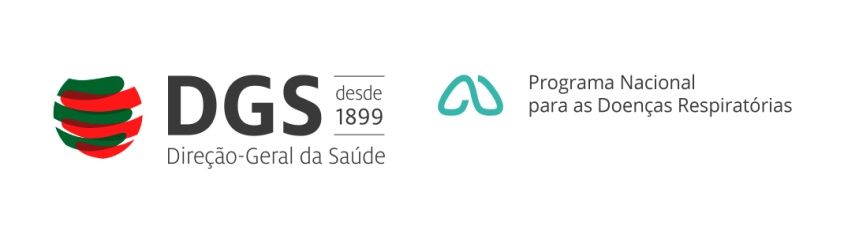 Portuguese National Programme for
 Respiratory Diseases
Conclusions
The COVID‑19 pandemic has exposed the insufficient preparation of countries to cope with major public health emergencies. 

The COVID‑19 pandemic, as well as other global threats such as climate change and air pollution, have brought to light the need for effective and inclusive multilateralism and co‑ordinated actions at national, European and global levels to effectively and equitably deal with these issues.
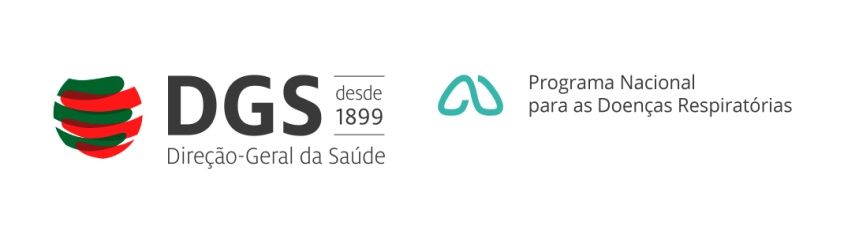 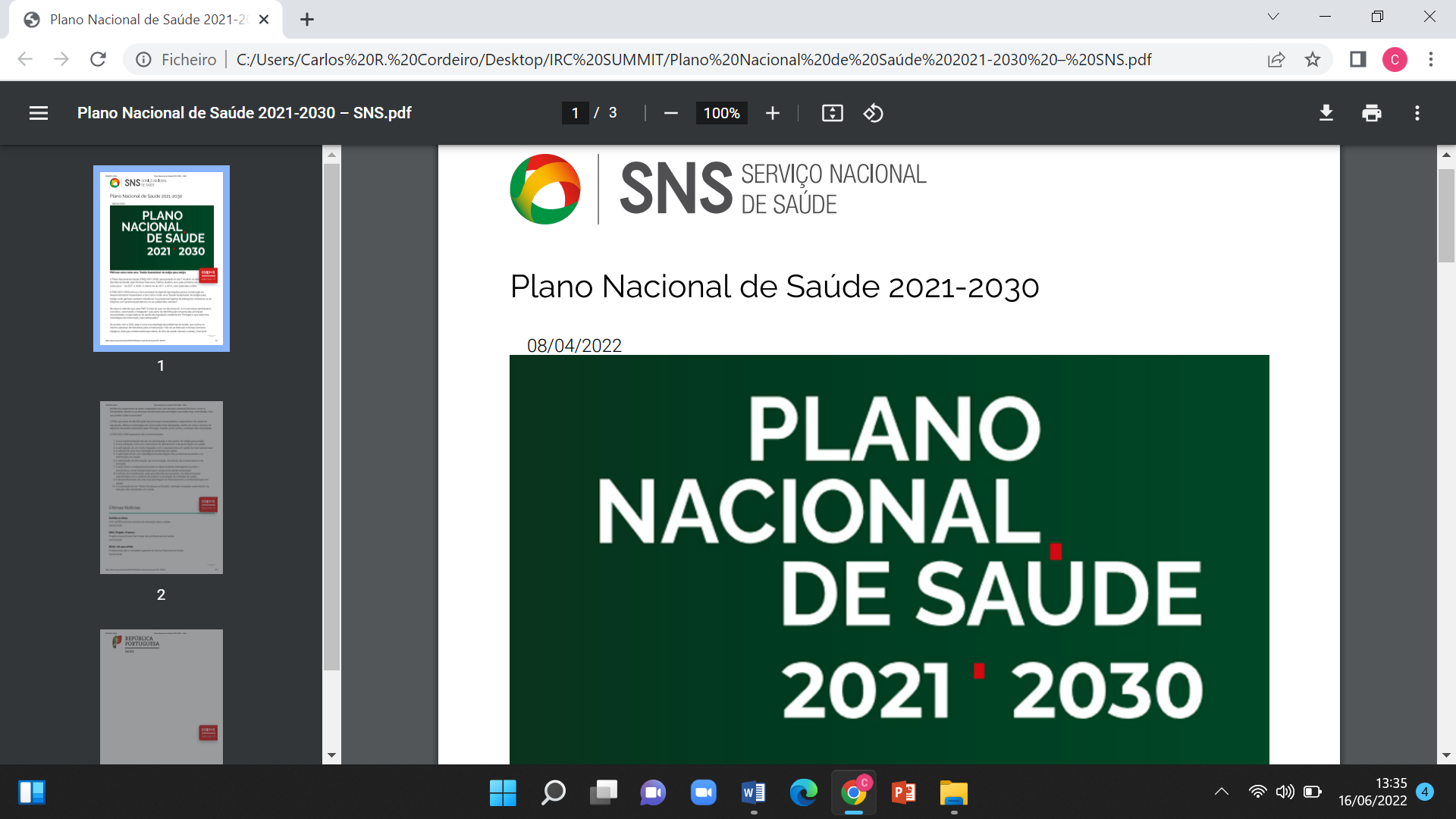 NATIONAL HEALTH PLAN 2021-2030
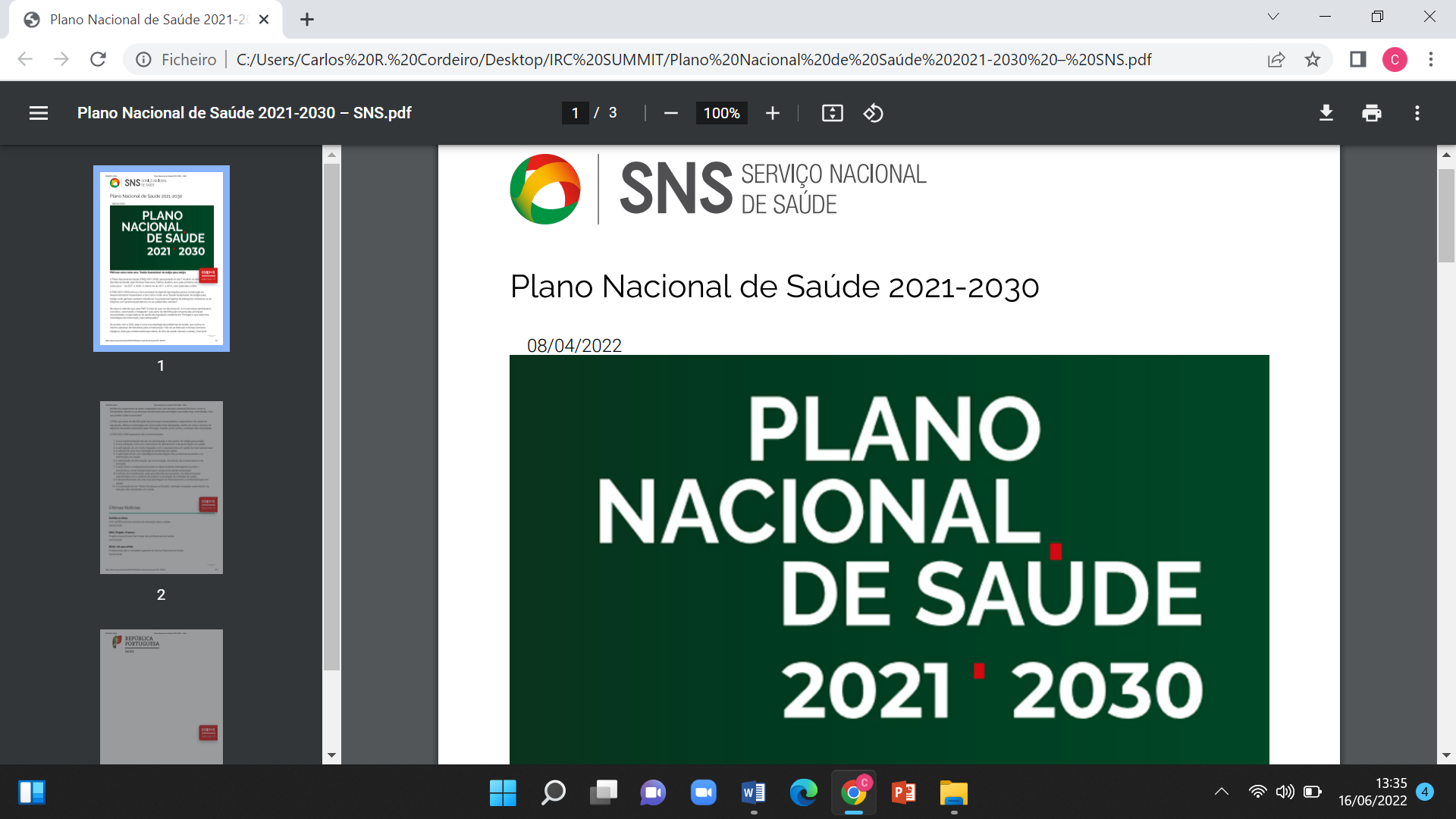 NATIONAL HEALTH PLAN 2021-2030
NEW TYPOLOGY OF HEALTH PROBLEMS WITH A RISK POTENTIAL ON THE RISE

 Problems associated with climate change

 Viral infections with pandemic potential

 Avoidable mortality associated with extreme temperatures

 Public health emergencies, such as natural disasters